Спортивно-массовая и физкультурно-оздоровительная работа в школеДудина О.Л.
Цель:
Формирование разносторонней физически развитой личности, способной активно использовать ценности физической культуры для укрепления и сохранения здоровья, организации активного отдыха.
Задачи:
проведение мероприятий по продвижению ВФСК «ГТО» в школе;
увеличение количества детей, систематически занимающихся физической культурой и спортом;
пропаганда физической культуры и спорта как основного средства укрепления здоровья     и физического развития детей;
проведение спортивных мероприятий, соревнований, творческих конкурсов, направленных на формирование и  пропаганду ЗОЖ.
Оформление школьного информационного стенда ВФСК «ГТО»
ПЛАН мероприятий 
по экспериментальной апробации 
Всероссийского физкультурно-спортивного комплекса 
«Готов к труду и обороне» в МОУ «СОШ р.п. Озинки» 
в 2014-2015 учебном году
Декада физической культуры
формирование у детей осознанных потребностей в систематических занятиях физической культурой и спортом, физическом самосовершенствовании и ведении здорового образа жизни
Турнир по хоккею Цель: популяризация зимних видов спорта.
Соревнования по лыжным гонкам
Цель: популяризация зимних видов спорта
Подвижные переменыЦель: привлечение детей к занятиям физической культурой и спортом; достижение положительного эмоционального настроя.
Подвижные игры: «удочка»; «хвост дракона»; «пустое место»; «третий - лишний»; «передача мяча в колонне»; «шишки, желуди, орехи» и др.
Спортивный праздник               «Мы со спортом дружим!»цель: пропаганда физической культуры и спорта как основного средства укрепления здоровья и    физического развития детей
Неразлучные друзья-взрослые и дети!
Конкурс стенгазет
задачи: создание условий для развития творческой деятельности учащихся; пропаганда физической культуры и спорта; актуализация интереса учащихся и родителей к здоровому образу жизни.
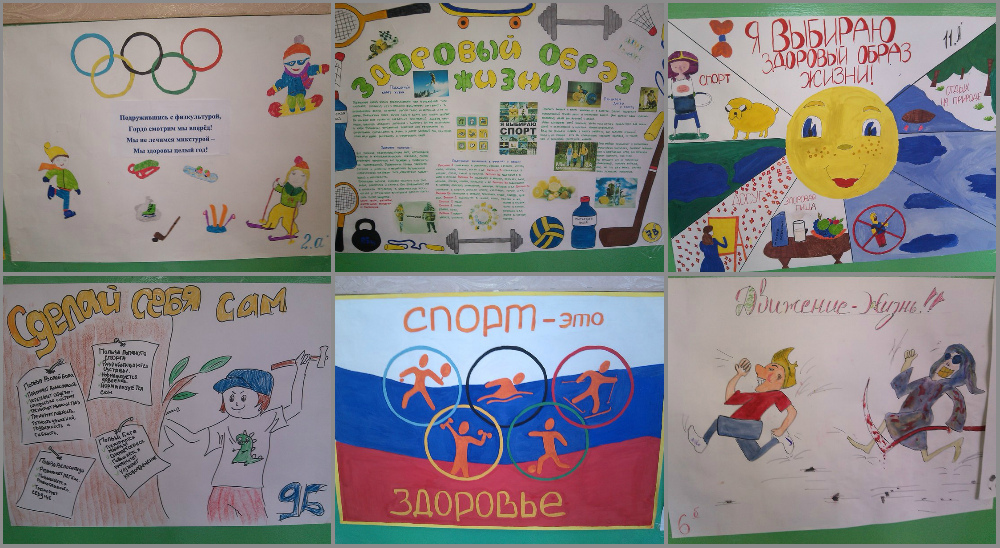